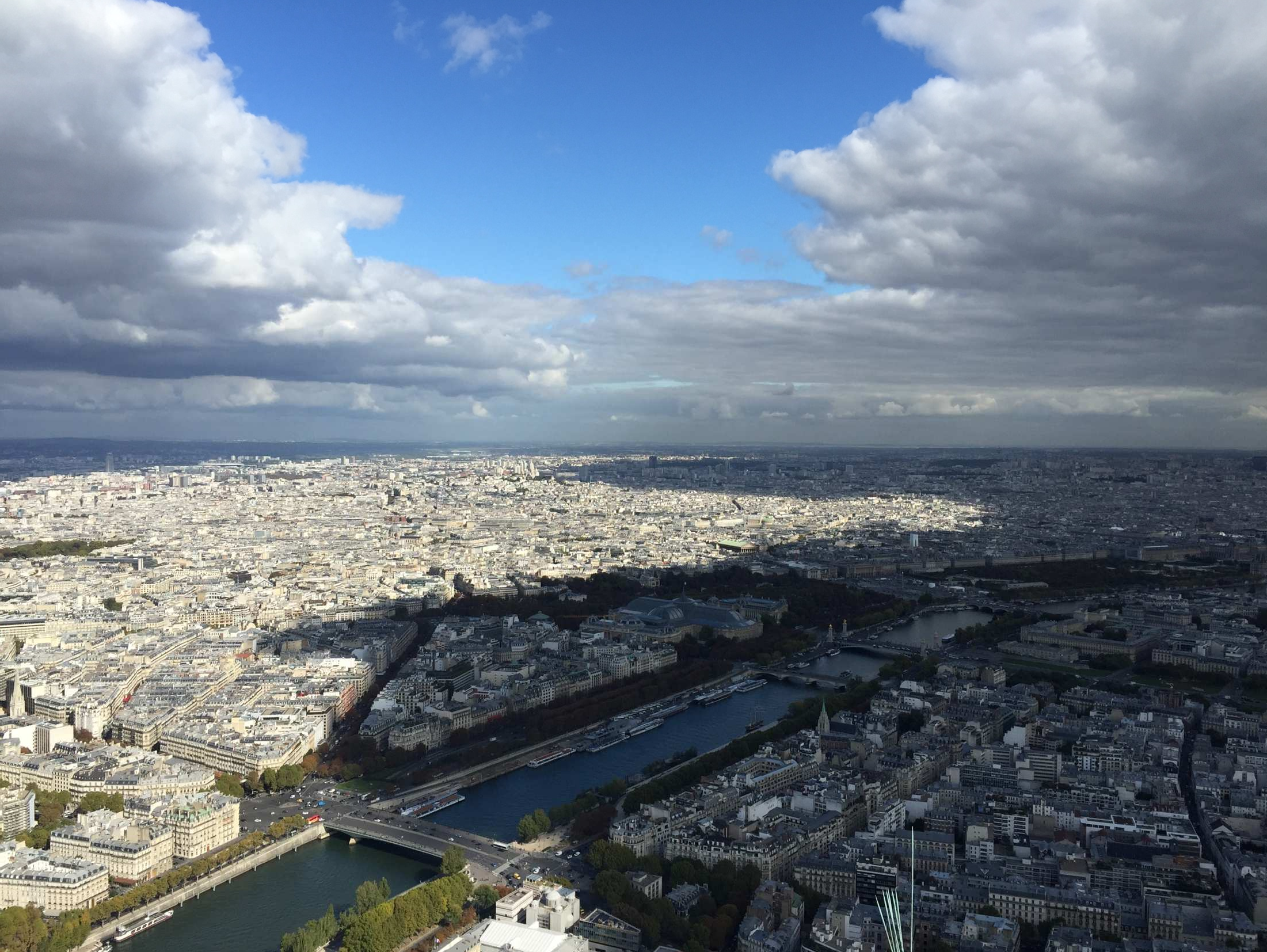 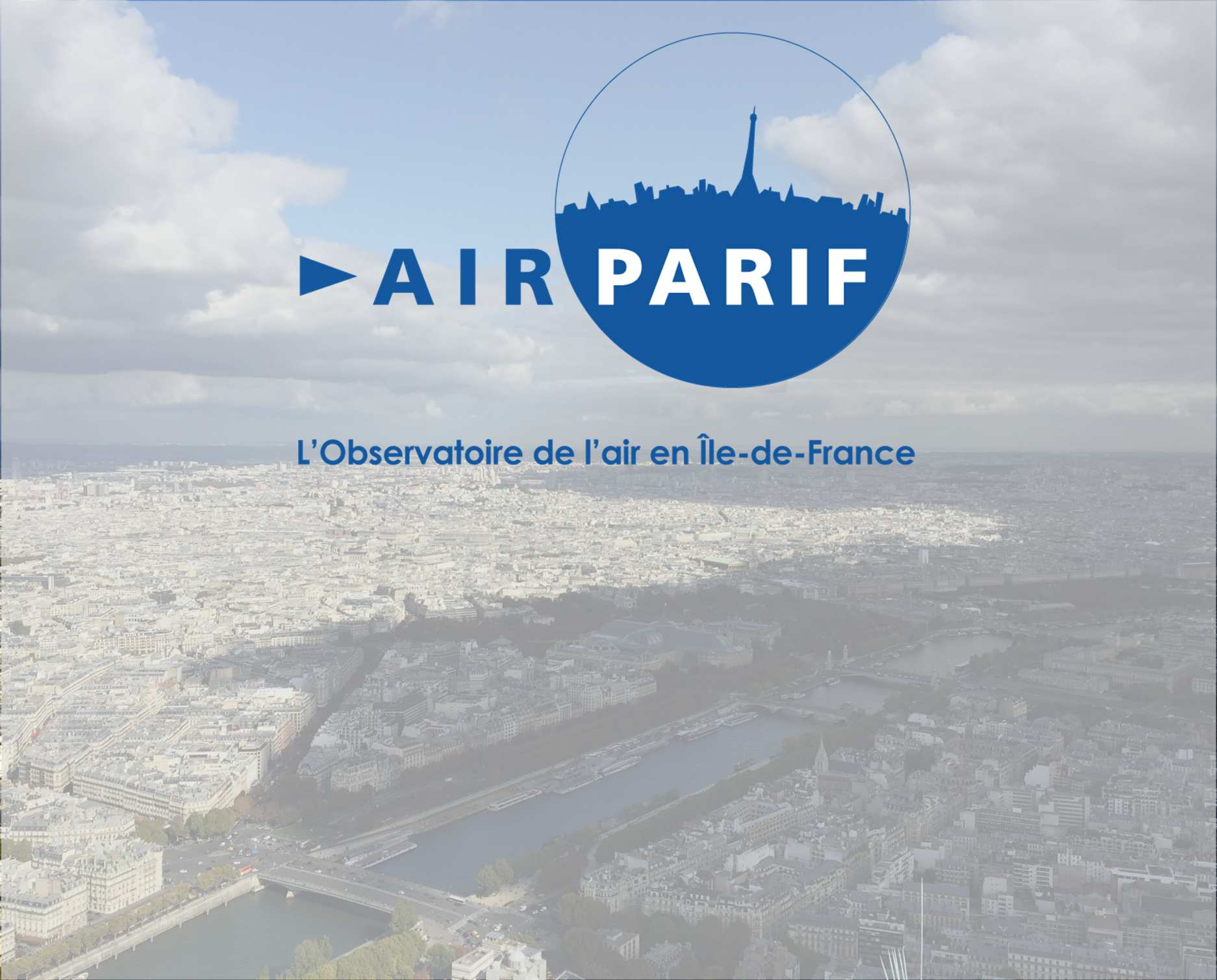 Etat de la qualité de l’air et enjeux
-
Webinaire TEDDIF – 10 novembre 2022
Présentation du bilan de la qualité  de l’air en Île-de-France en 2021
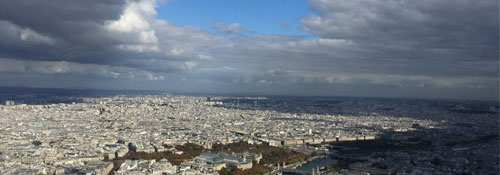 22
Des Franciliens toujours exposés
Dioxyde d’azote et particules PM10
Des niveaux qui ne respectent pas  les valeurs limites
Moins de personnes exposées  selon les seuils et avec une  intensité moindre
Recommandations de l’OMS  dépassées
Particules PM2.5 et Ozone
Des niveaux qui ne respectent pas
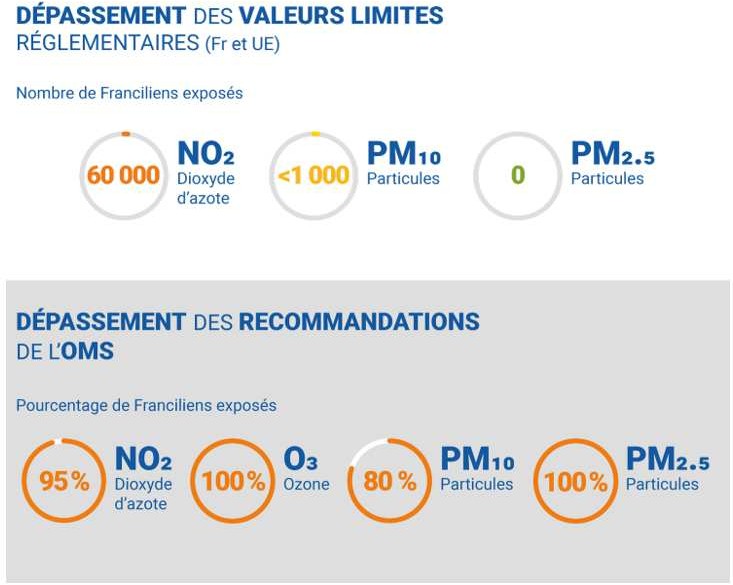 Situation de l’année 2021 vis-à-vis
des différents seuils à respecter ou recommandés
les	objectifs	de	qualité	ni	les  recommandations de l’OMS
8
Dioxyde d’azote : une situation toujours insatisfaisante,  malgré une amélioration
Poursuite de la baisse avec une réglementation respectée en situation de fond,  mais largement dépassée au voisinage des grands axes routiers (jusqu’à 2 fois >  Valeur Limite
Des Franciliens toujours exposés mais en forte diminution (60 000 personnes)
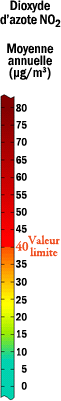 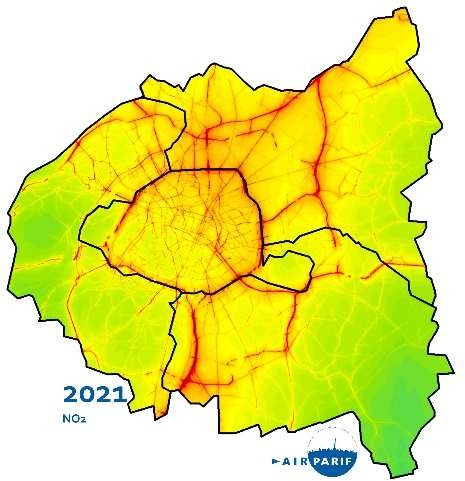 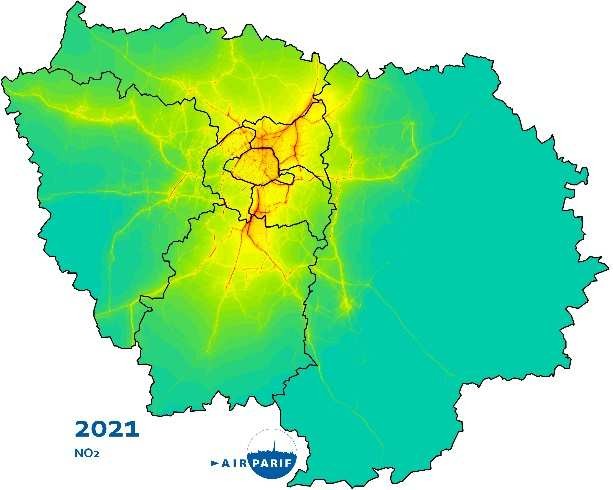 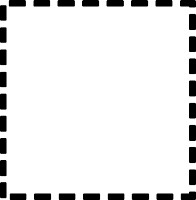 Concentrations moyennes annuelles de dioxyde d’azote (NO2) en 2021 en Île-de-France avec un zoom sur Paris
8
Dioxyde d’azote : une exposition à la baisse
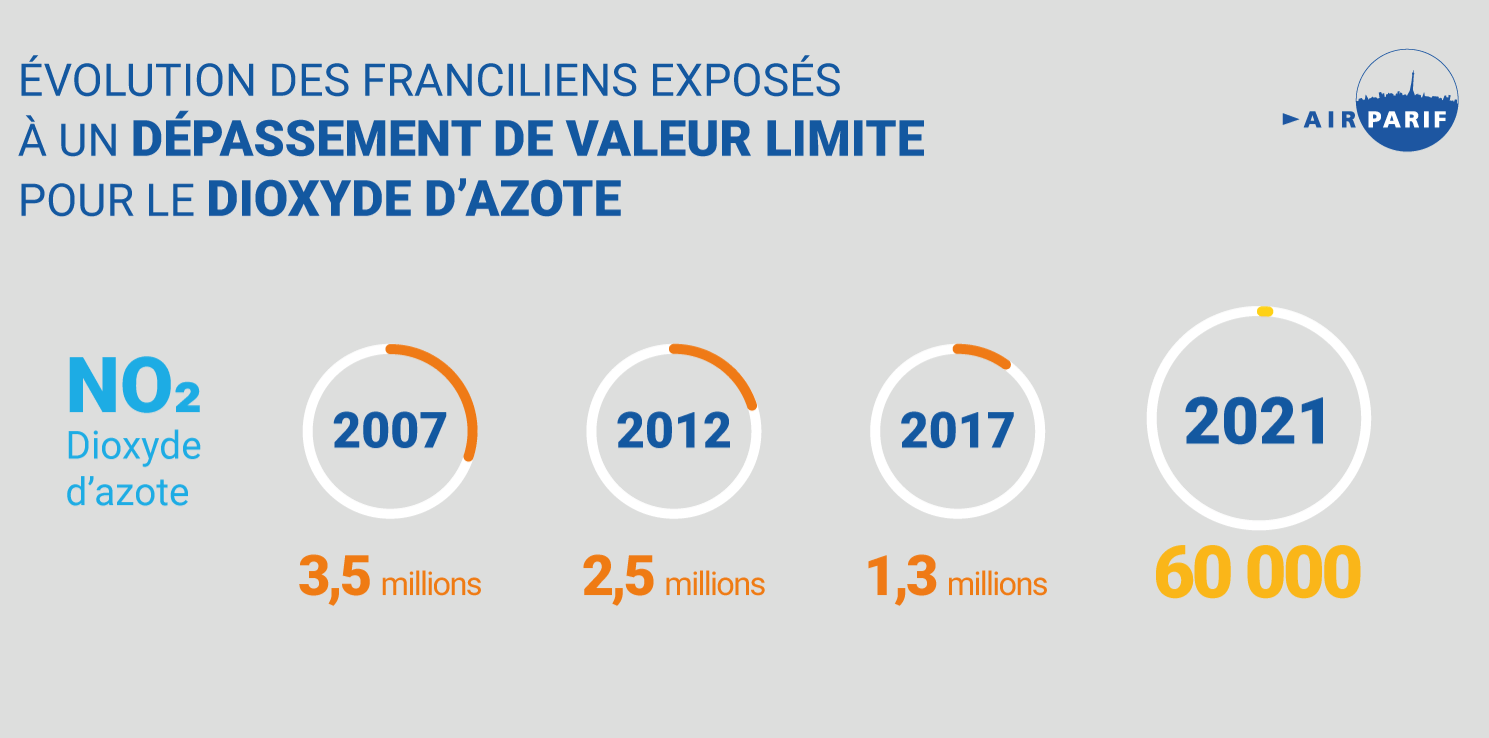 8
Particules PM10 : des dépassements qui diminuent
Moins de 1000 Franciliens concernés par un dépassement de la valeur limite  journalière*, essentiellement le long du trafic et dans les zones densément  peuplées
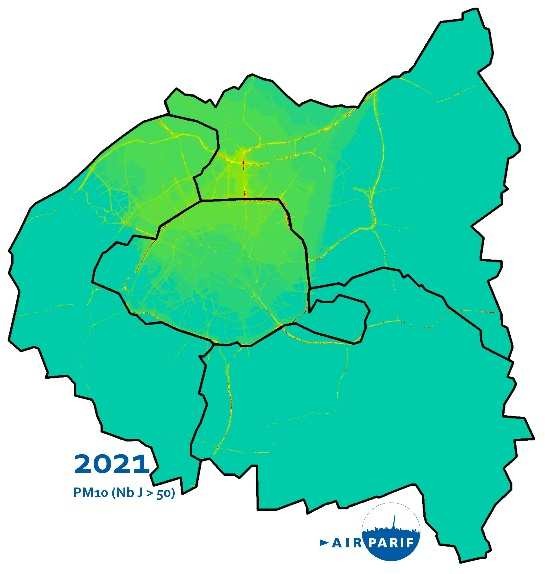 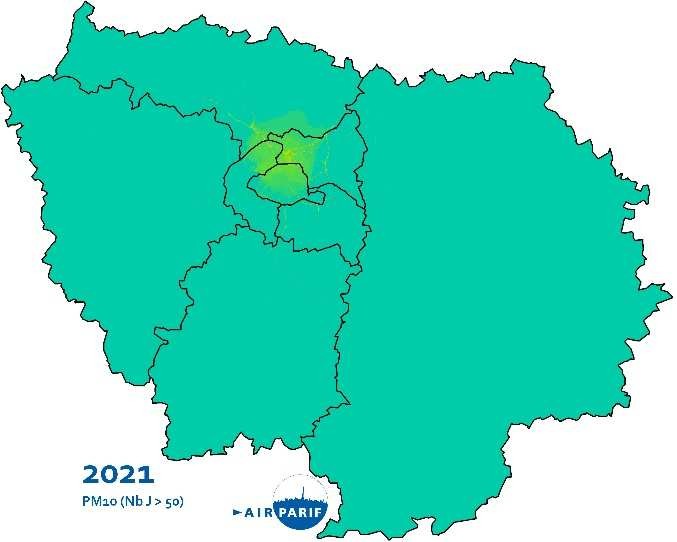 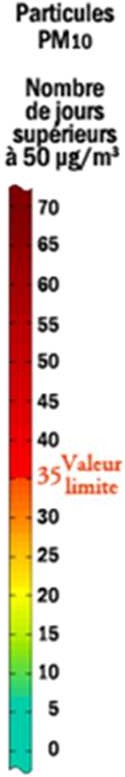 Nombre de jours de dépassement du seuil journalier de 50 µg/m3 en PM10 en 2021 en Île-de-France, avec un zoom sur Paris

* 50 µg/m3  à ne pas dépasser plus 35 jours par an
8
Particules PM10 : une exposition à la baisse
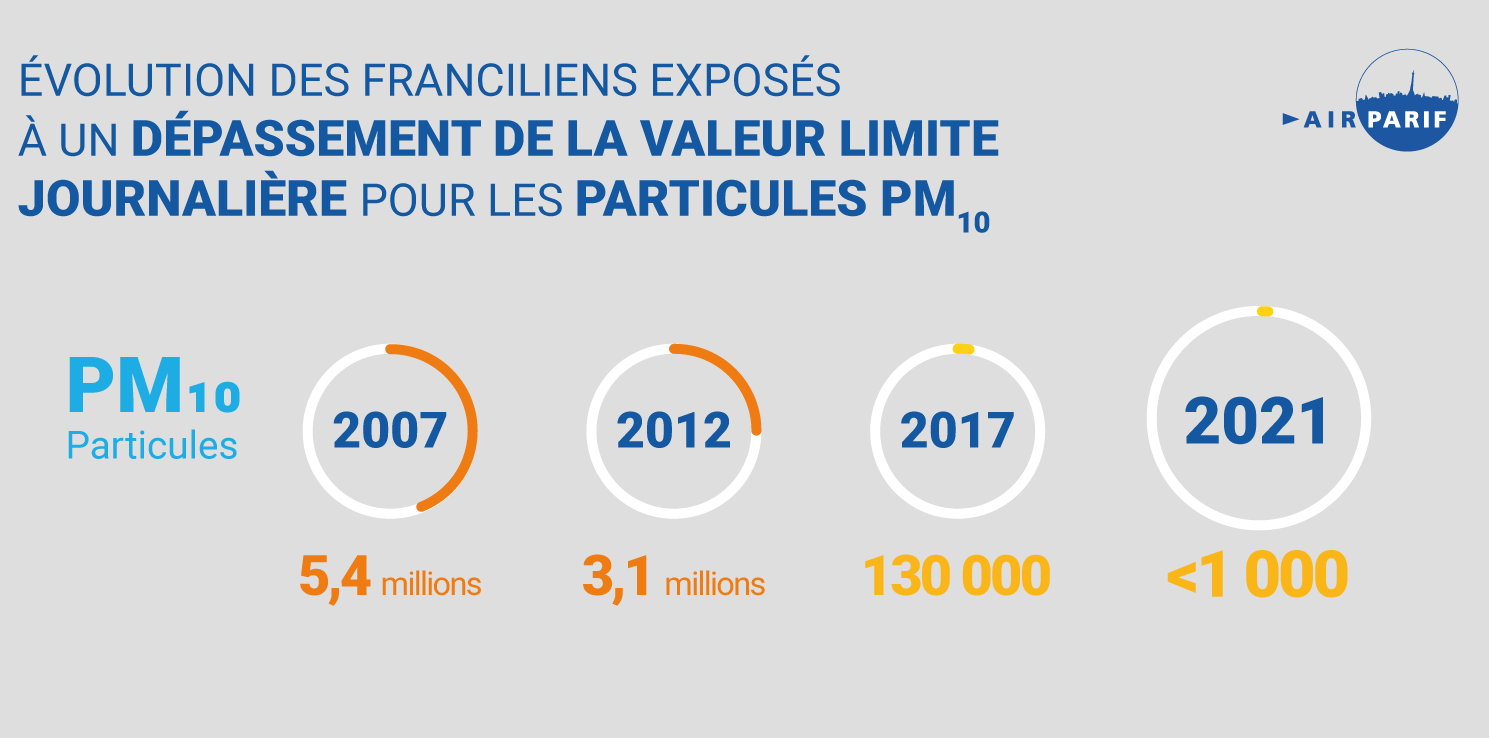 8
En résumé…
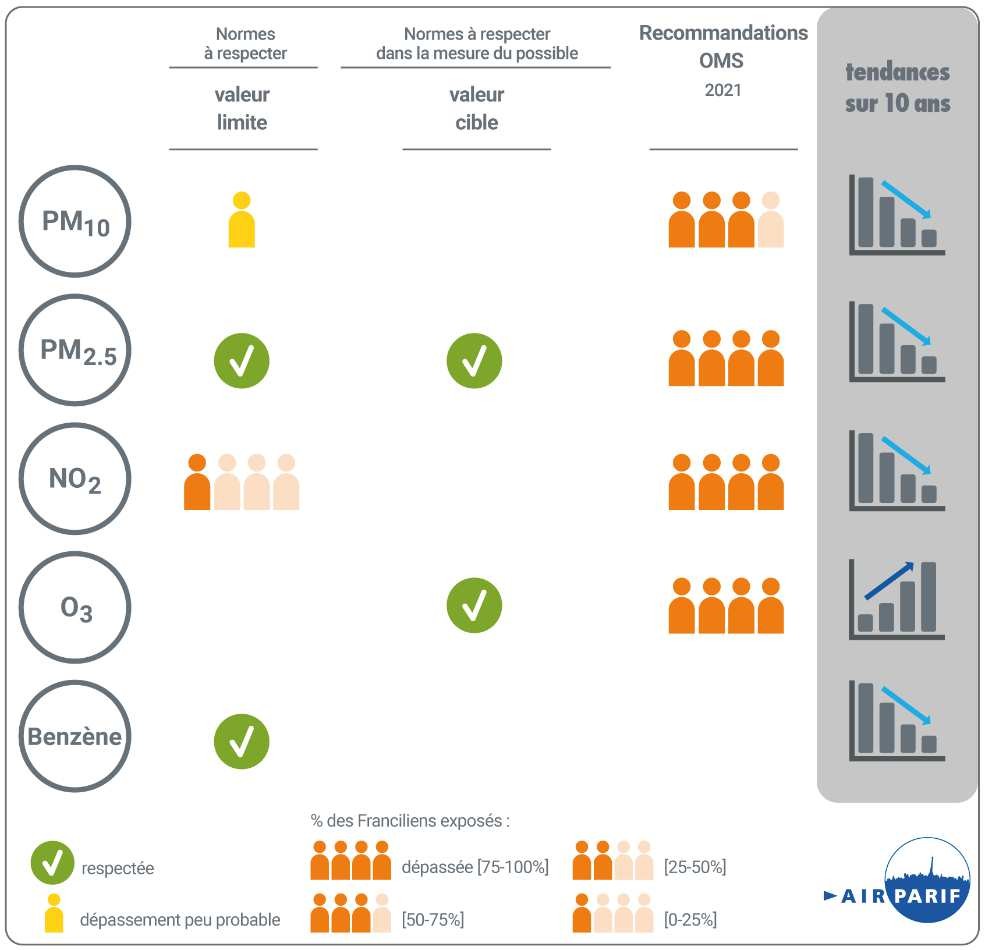 2021confirme la baisse tendancielle de  ces dernières années
depuis 10 ans :  -30 à -40% selon les  polluants, à l’exception de l’ozone
Depuis 2019 : baisse des  concentrations de tous les polluants et  de la population exposée à des  dépassements de seuils

Mais un large dépassement des lignes  directrices de l’OMS abaissées en 2021  pour prendre en compte l’évolution des  connaissances sur un impact sanitaire de  la pollution à des niveaux plus faibles
8
Gains d'émissions nécessaires et  scénarios pour respecter les seuils  de qualité de l'air
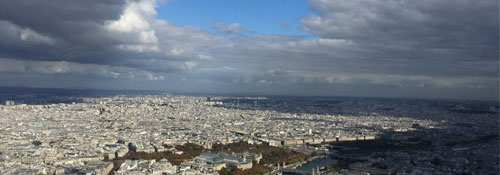 99
Objectifs
Calculer les gains d’émissions nécessaires par secteur géographique pour  respecter :
les valeurs limites réglementaires
les recommandations de l’OMS (cibles intermédiaires)

Evaluer le tendanciel à l’horizon 2025 permettant de mettre en relief si le fil de  l’eau est suffisant, et dans le cas contraire le « reste à faire »

Evaluer les gains de scénarios types afin de fournir des ordres de grandeur :
Secteur transport routier
Chauffage au bois

Ces travaux ont vocation à :
Servir de données d’entrée pour les Plans Air, introduits par l’article 85 de la  LOM, qui renforcent les exigences des PCAET sur le volet air

L’étude ne permet pas d’évaluer l’impact de plans d’actions  spécifiques mais fournit des données préalables indispensables
10
Contributions aux émissions d’oxydes d’azote
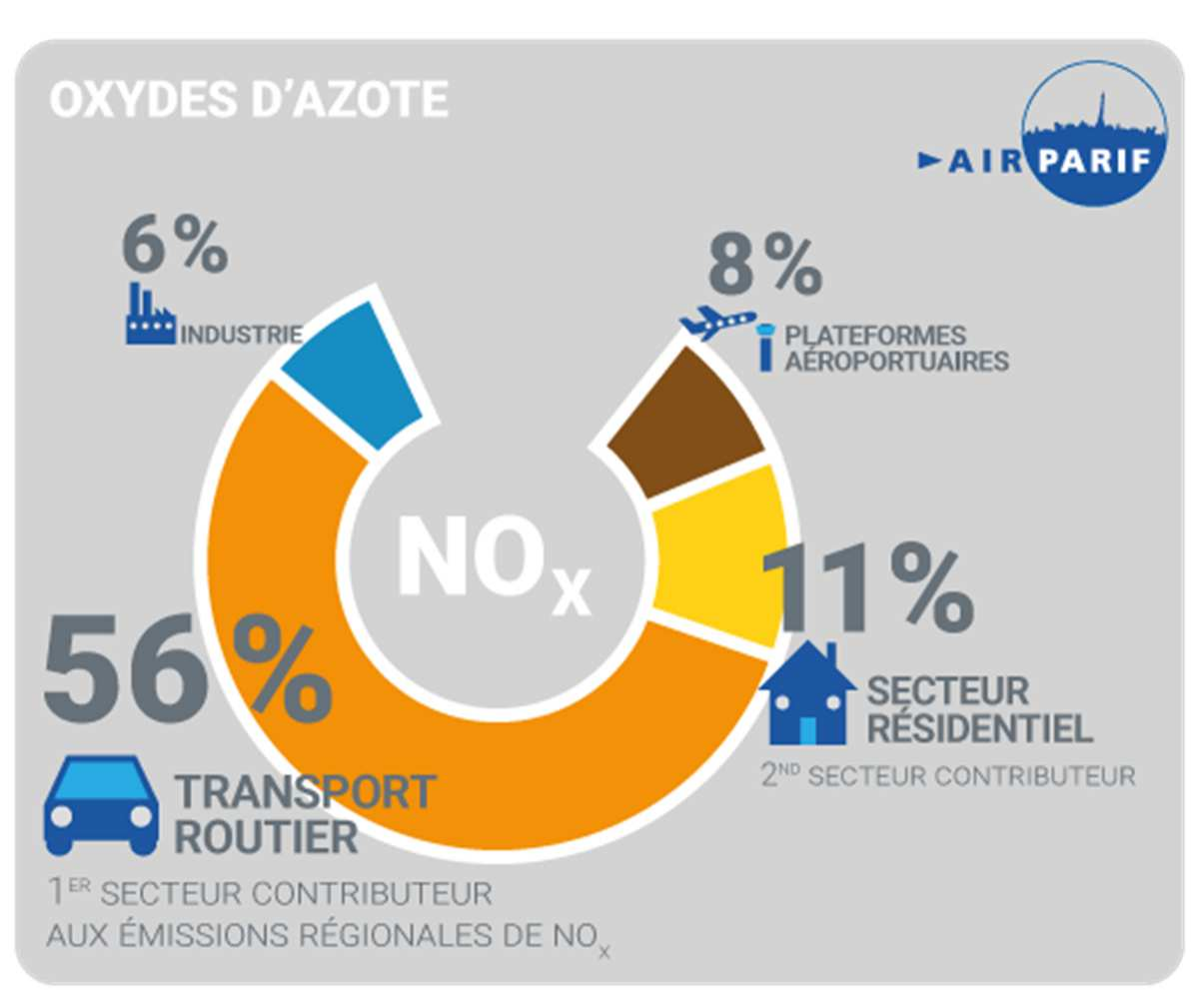 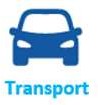 Première  contribution
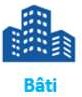 Seconde  contribution
11
Contributions aux émissions de particules PM10
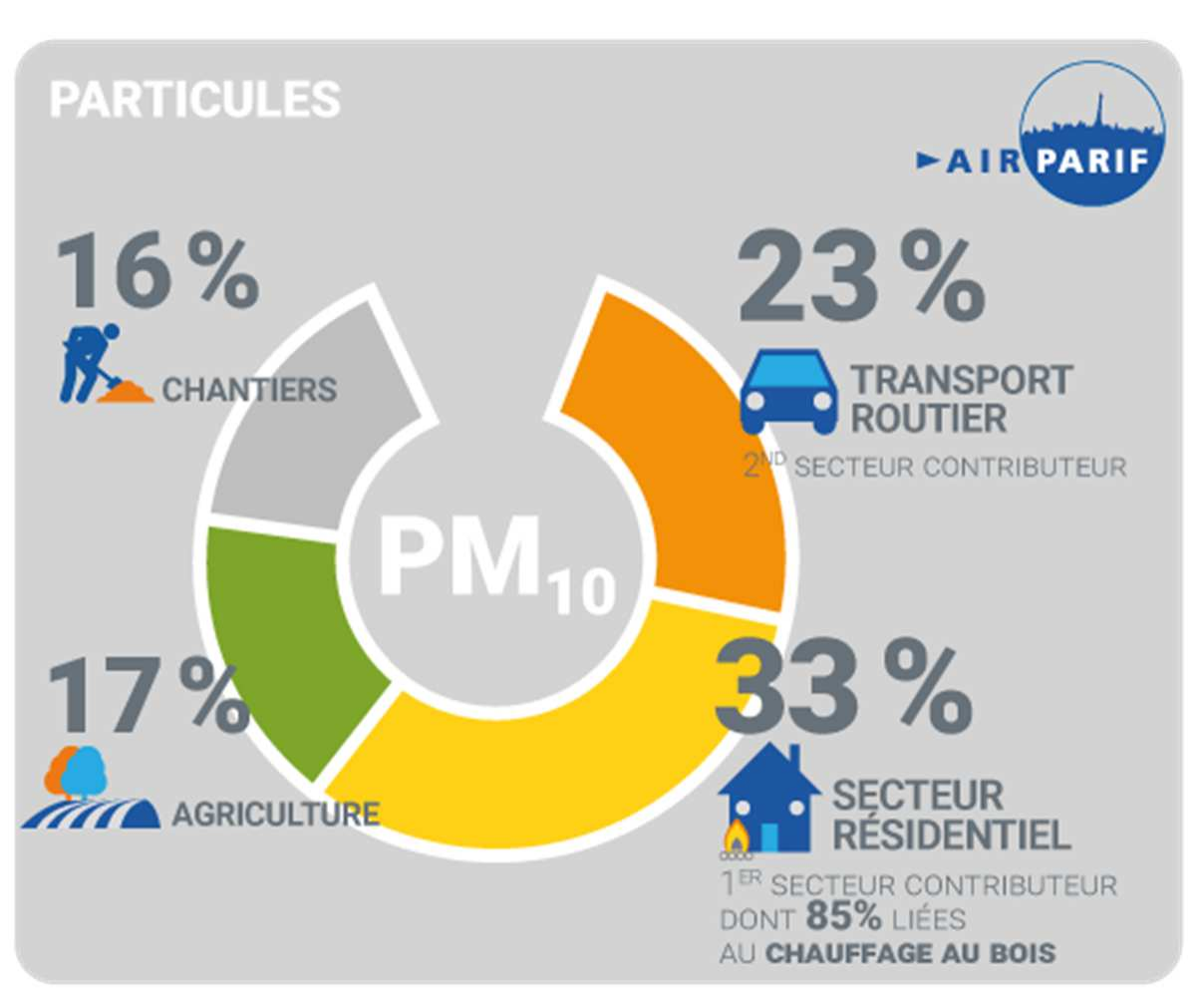 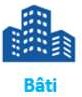 Première  contribution
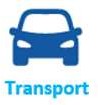 Seconde  contribution
11
Baisse des émissions « fil de l’eau » 2025
Evaluer si le « fil de l’eau » permet de  respecter les valeurs limites dans l’air ambiant

Inventaire prospectif de 2025 : Scénario tendanciel avec prise en compte a minima des actions  locales visant à réduire les émissions de polluants atmosphériques
Diminution des émissions de NOx entre 2018 et 2025 en IDF :
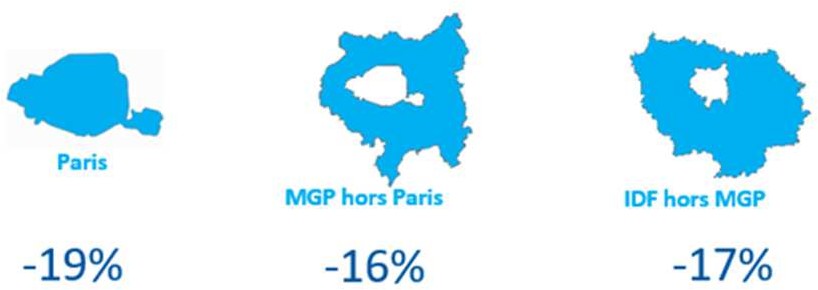 Evolution des  émissions de  NOx et de  particules PM10  entre 2018 et
2025 en Ile-de-  France
Diminution des émissions de PM10 entre 2018 et 2025 en IDF :
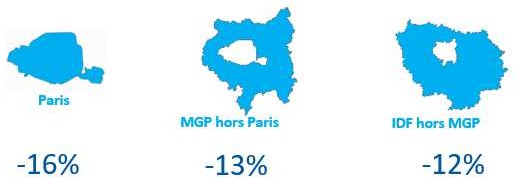 11
Baisses d’émissions de NOx nécessaires au regard du respect de la Valeur Limite  annuelle de 40 µg/m3  en NO2
MGP hors Paris => « -60 % Routier » ou « -50 % Routier + -30 % Bâti »
Soit une diminution nécessaire des émissions du Transport de 4 570 tonnes de NOx
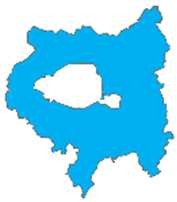 MGP hors Paris
Baisse complémentaire des émissions sur le bâti = baisse nécessaire moindre sur le trafic routier
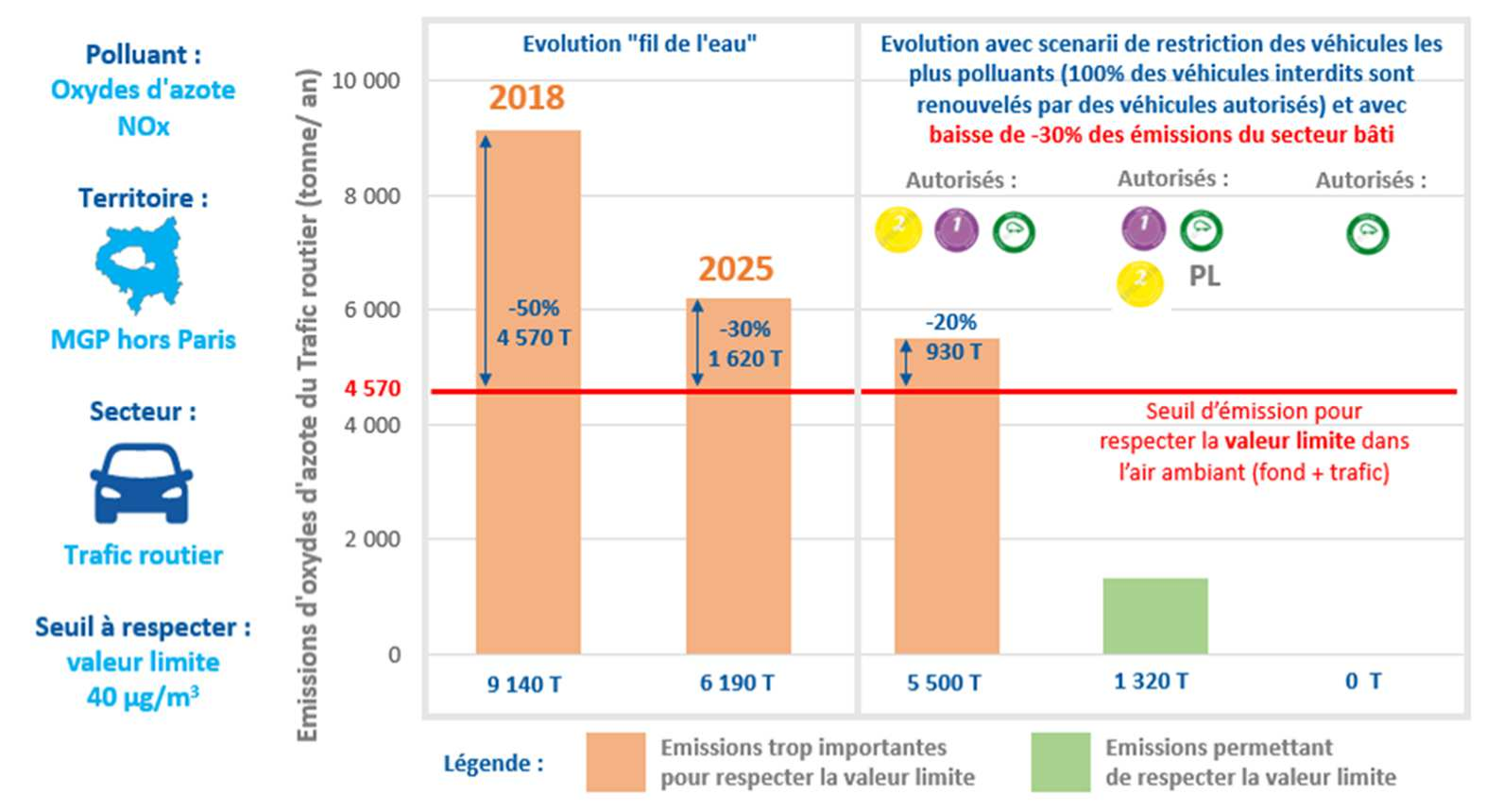 11
Territorialisation des gains nécessaires
Compte-tenu des disparités au sein des zones une territorialisation à  l’échelle des l’EPT et des EPCI a été faite
Permet de mettre en relief, par territoire, les enjeux de la qualité de l’air  à travers :
Concentrations sur  l’ensemble du territoire
Population  exposée au seuil  défini ?
Ampleur des  dépassements au-  delà du seuil ?
Gains d’émission  nécessaires ?
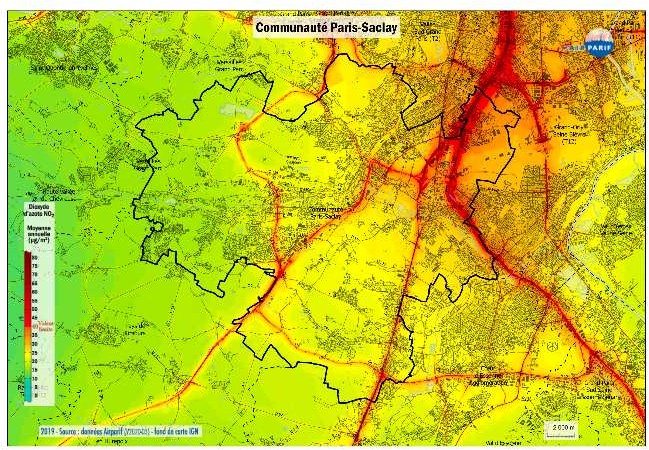 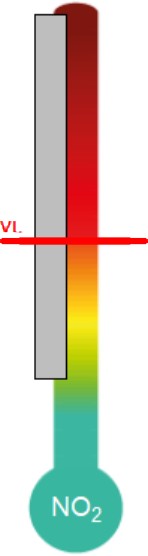 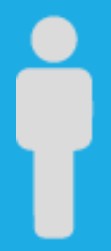 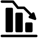 Au regard de  l’inventaire 2018
et 2025
 Fiche par EPCI disponible sur demande auprès d’AIRPARIF
11
Des nouvelles cibles plus  ambitieuses au service de la santé
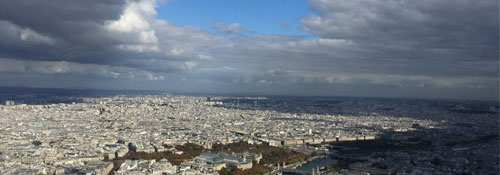 1166
Des nouvelles cibles plus ambitieuses au service de la santé
Nouvelles recommandations OMS (2021) et des cibles intermédiaires
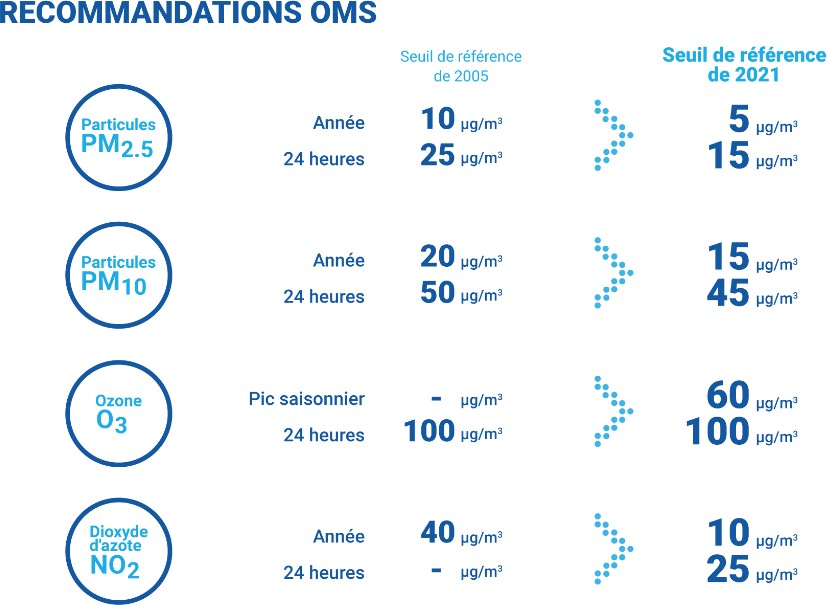 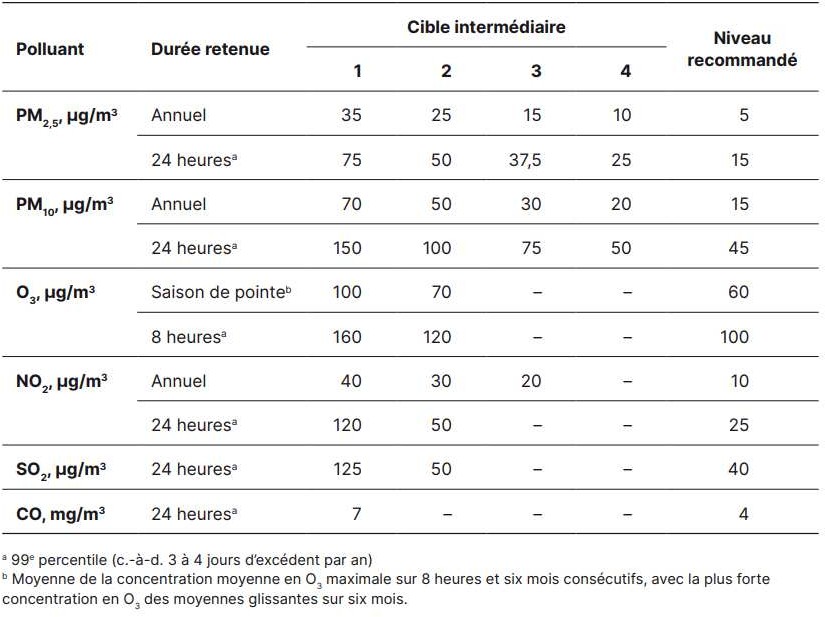 Projet de nouvelle Directive Européenne (octobre 2022)
17
Améliorer la qualité de l’air : encore un enjeu pour l’ensemble de  l’Ile-de-France
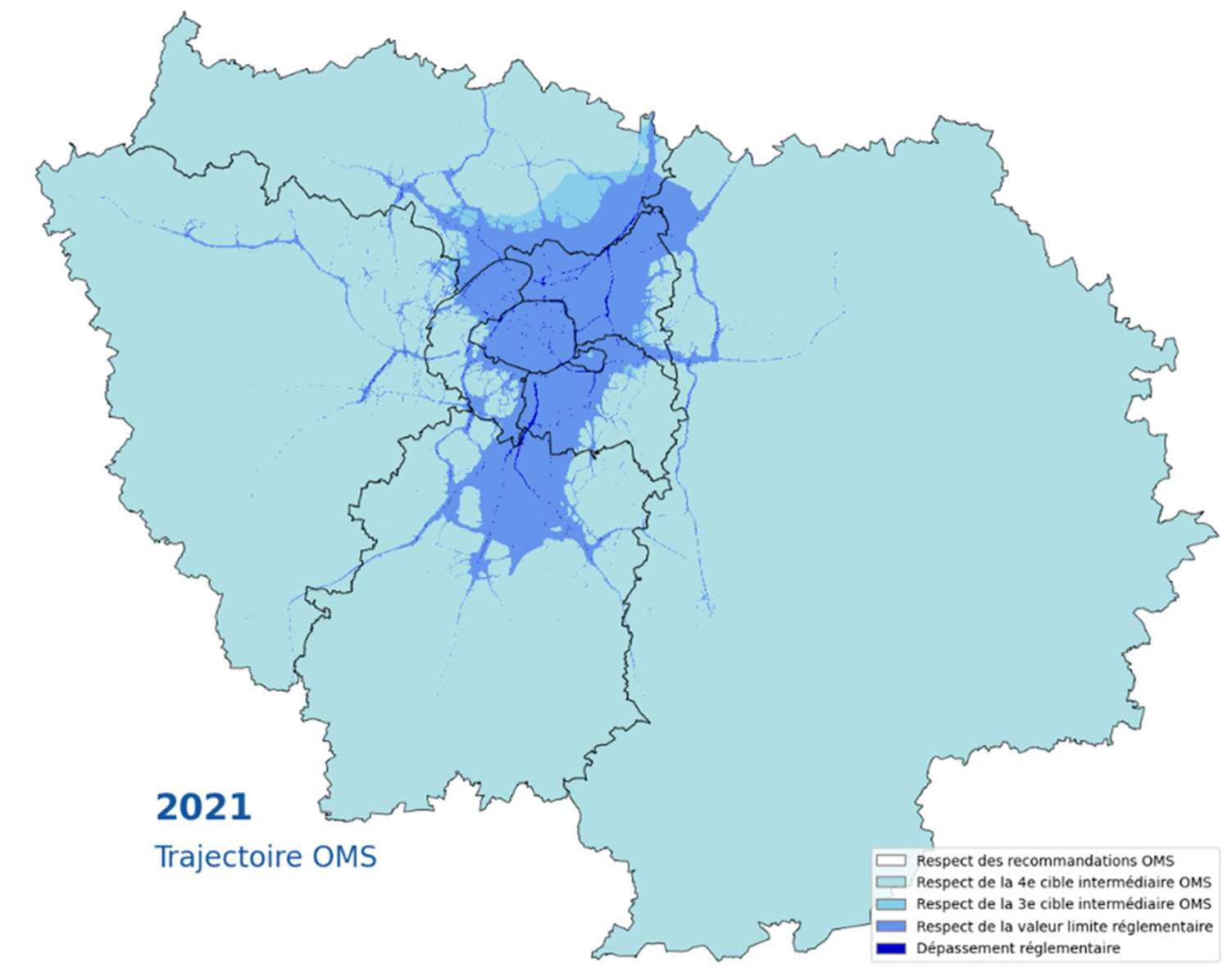 17
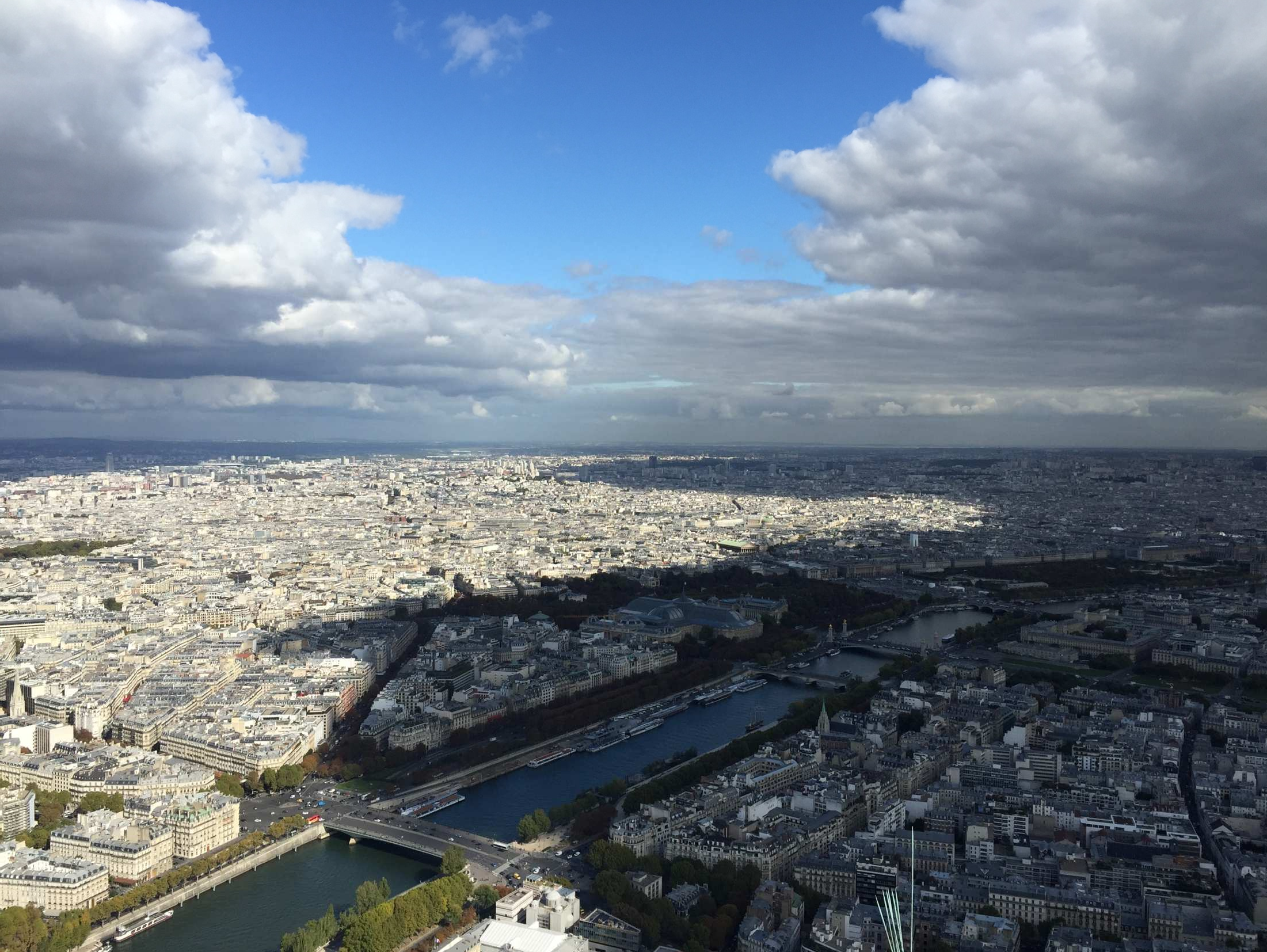 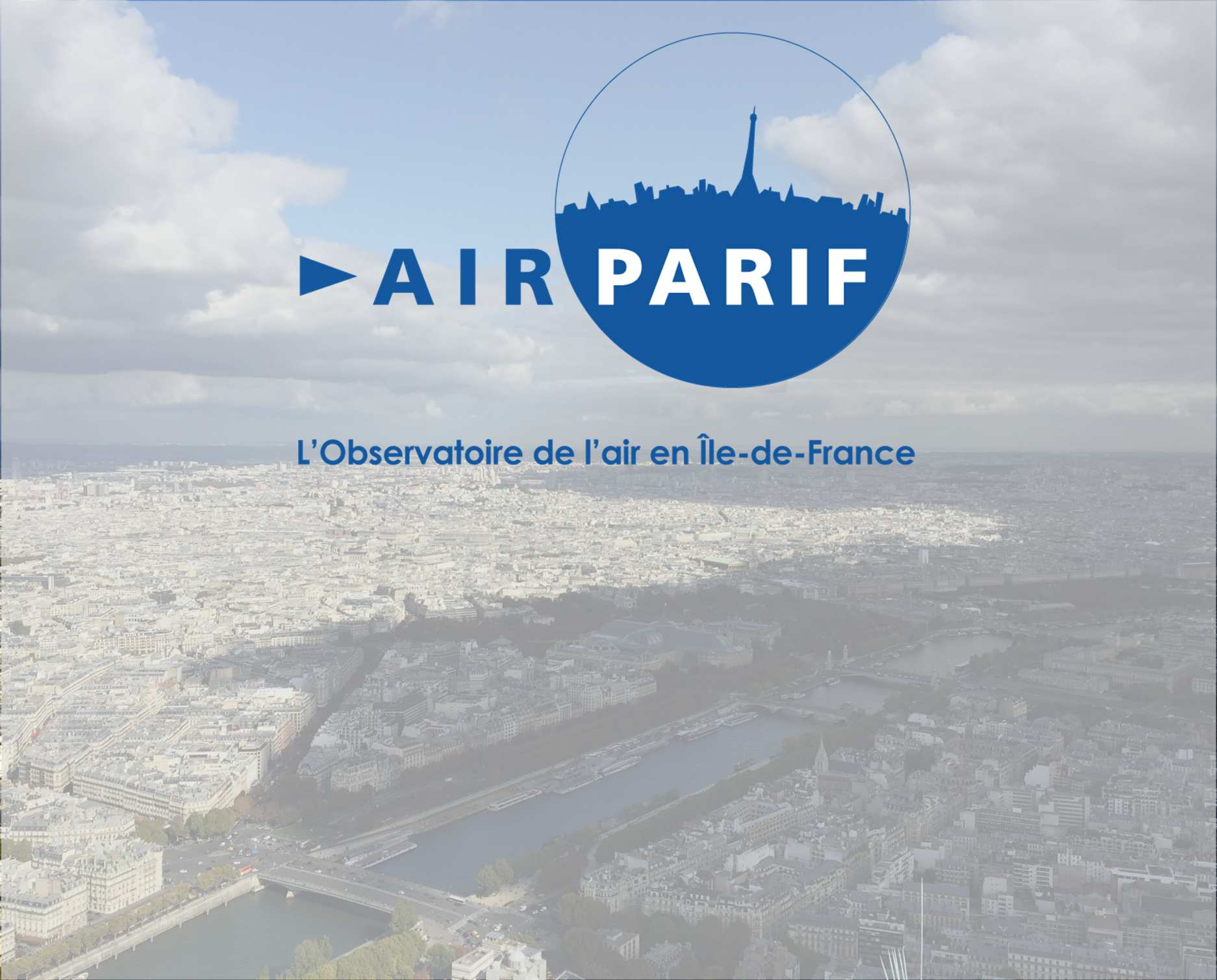 PLAN’AIR : pour une intégration réussie  de la qualité de l’air dans vos PCAET
-	Webinaire TEDDIF – 10 novembre 2022
Objectifs de l’étude PLAN’AIR
Soutenir les collectivités dans l’appropriation et la prise en compte des enjeux de la  qualité de l’air
Souligner la transversalité entre les thématiques « Air Climat Energie »
Identifier les facteurs de succès et les freins
Mettre en avant les démarches exemplaires
Identifier les recommandations pour les collectivités
Réalisé par
Comité de pilotage
30 collectivités
à travers leurs retours d’expériences
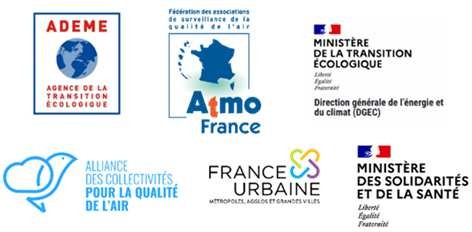 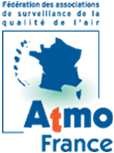 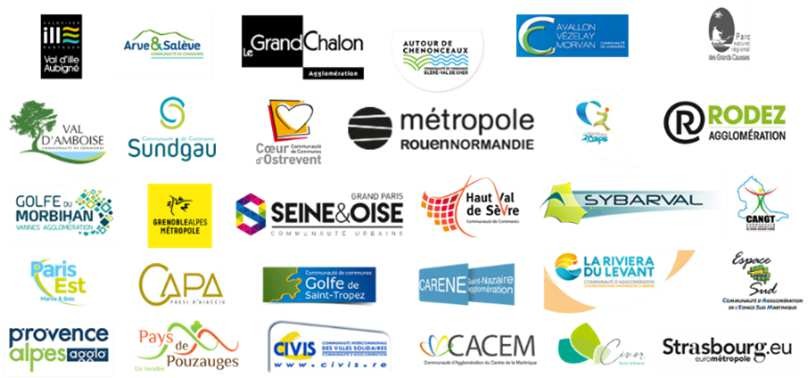 Cofinancé par
Réseau des AASQA
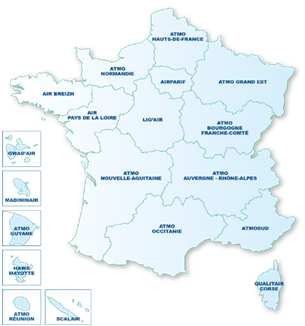 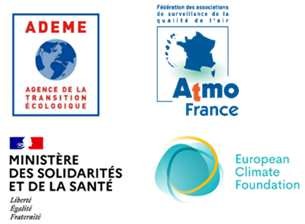 20
De bonnes raisons de s’intéresser à la qualité de l’air !
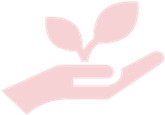 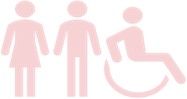 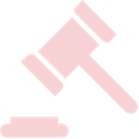 Environnemental
Promouvoir les bonnes pratiques  respectueuses de l’environnement  Mener des actions contre le  réchauffement climatique et en faveur de  la QA
Sanitaire
Réduire l’exposition de la population  Informer et accompagner les personnes  sensibles
Réglementaire
Pour être en conformité avec la loi
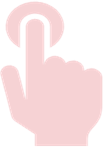 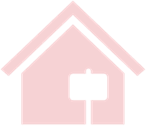 Attractivité
des territoires au même titre que les  facteurs de qualité de vie (entreprises,  tourisme)
Attentes sociétales
Répondre aux inquiétudes des citoyens  Sensibiliser et informer les publics
20
Ce qu’il faut retenir de l’étude
La prise en compte de la qualité de l’air dans les PCAET est hétérogène et perfectible.

Si la partie diagnostic est généralement bien traitée, la stratégie intègre rarement des  objectifs précis et l’évaluation est à développer sur toutes les étapes du PCAET.

Des difficultés sur la méthodologie à employer : besoin d’outils, d’accès  aux  données, d’appui pour déterminer des objectifs atteignables/acceptables/ambitieux

L’acculturation aux enjeux de la qualité de l’air, adaptée au contexte local permet  une intégration réussie de cette thématique.

L’accompagnement par des experts de la qualité de l’air et de la santé permet une  montée en compétence sur le sujet.

L’intégration transversale Air-Climat-Energie est importante pour prendre en compte  les synergies et antagonismes. Aujourd'hui la qualité de l’air est principalement  identifiée comme « co-bénéfice »
20
Quelques actions exemplaires
Gouvernance et mobilisation
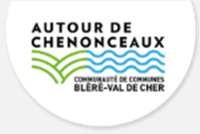 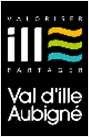 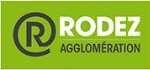 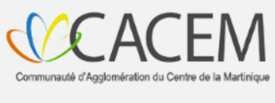 L’élaboration d’une  cartographie des acteurs
Réalisation d’une étude  anthropologique
L’écriture d’un récit du  territoire par les citoyens
La création d’un Club  Climat
Stratégie
Diagnostic
Plan d’actions
Evaluation
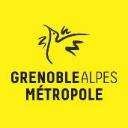 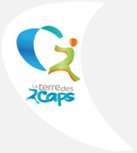 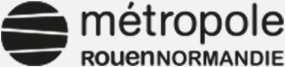 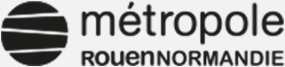 Supprimer l'exposition des  populations aux dépassements  des seuils réglementaires à  l'horizon 2024
Soutenir le renouvellement  des appareils de chauffage au  bois peu performants
Calcul de l’impact global du  plan d’actions sur les émissions  de polluants atmosphériques  (PCAET + SDE + PDU)
Tableau de synthèse avec les  axes de progrès du territoire
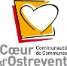 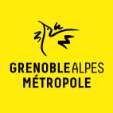 Promouvoir un urbanisme  favorable à la santé
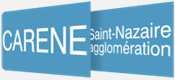 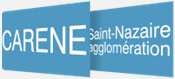 Evaluations d’émissions de  polluants atmosphériques  évitées à partir des objectifs  stratégiques sur la mobilité  (réduction du volume de trafic  routier)
Utilisation de la carte  stratégique de l’air  (exposition pop.)
La préservation de la qualité  de vie des habitants et de  l'attractivité du territoire sont  des enjeux majeurs
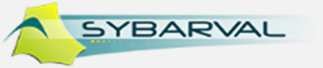 Développer la pratique du vélo  par les habitants et les  touristes
20
Quelques recommandations
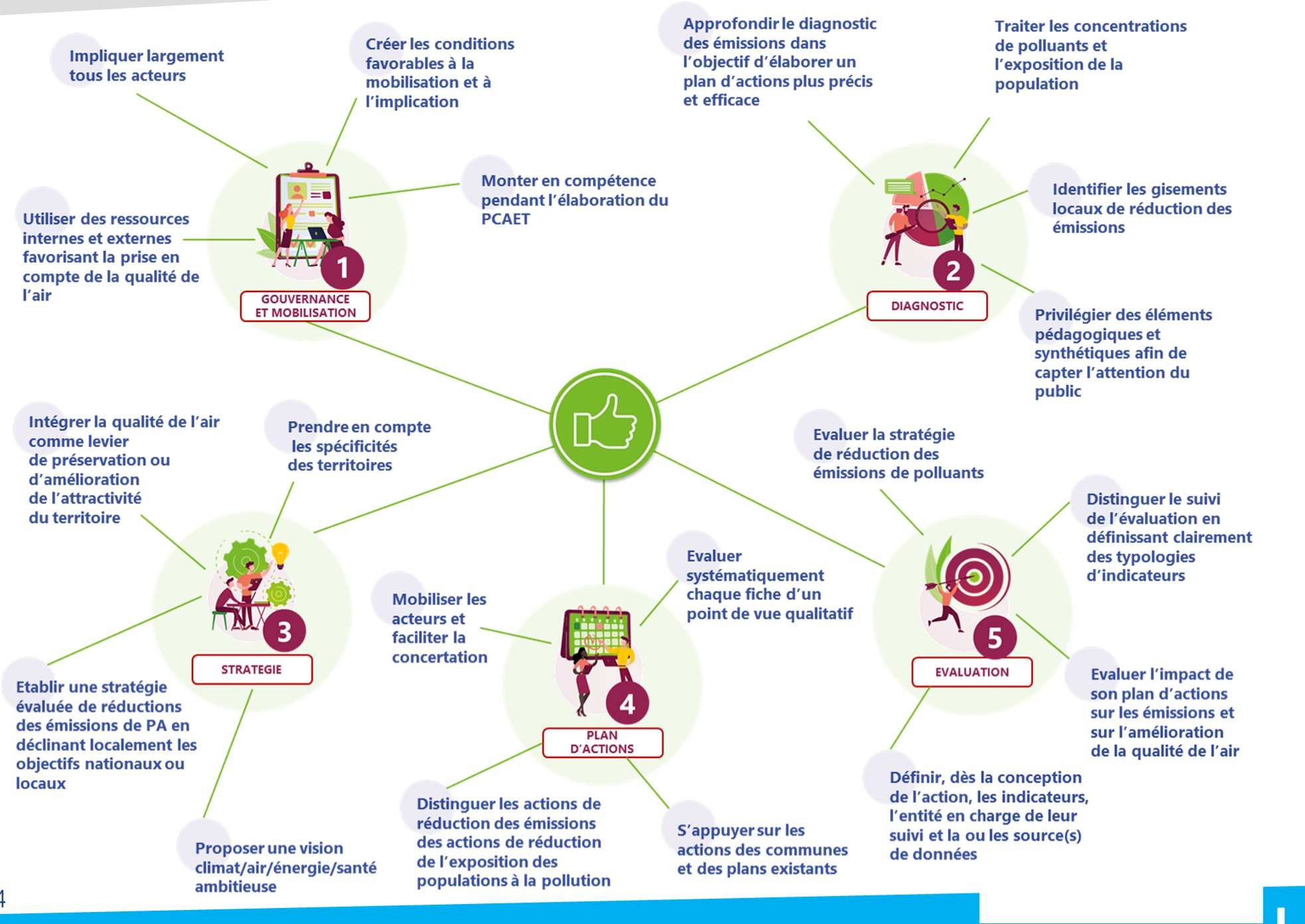 2
4
Pour aller plus loin
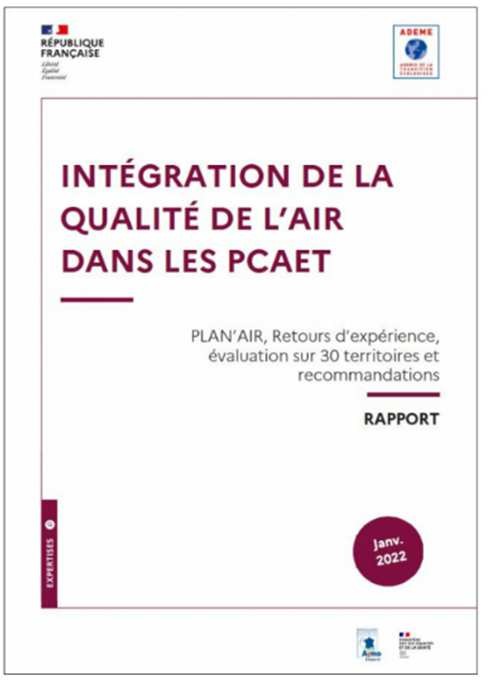 Publication du rapport PLAN’AIR et de la synthèse dans la librairie de  l'ADEME :

Généralités sur la qualité de l'air et les enjeux d'amélioration
Analyse des résultats
Plus de 70 préconisations
Lien vers des ressources complémentaires
Un catalogue d'actions identifiées sur les 30 PCAET
25
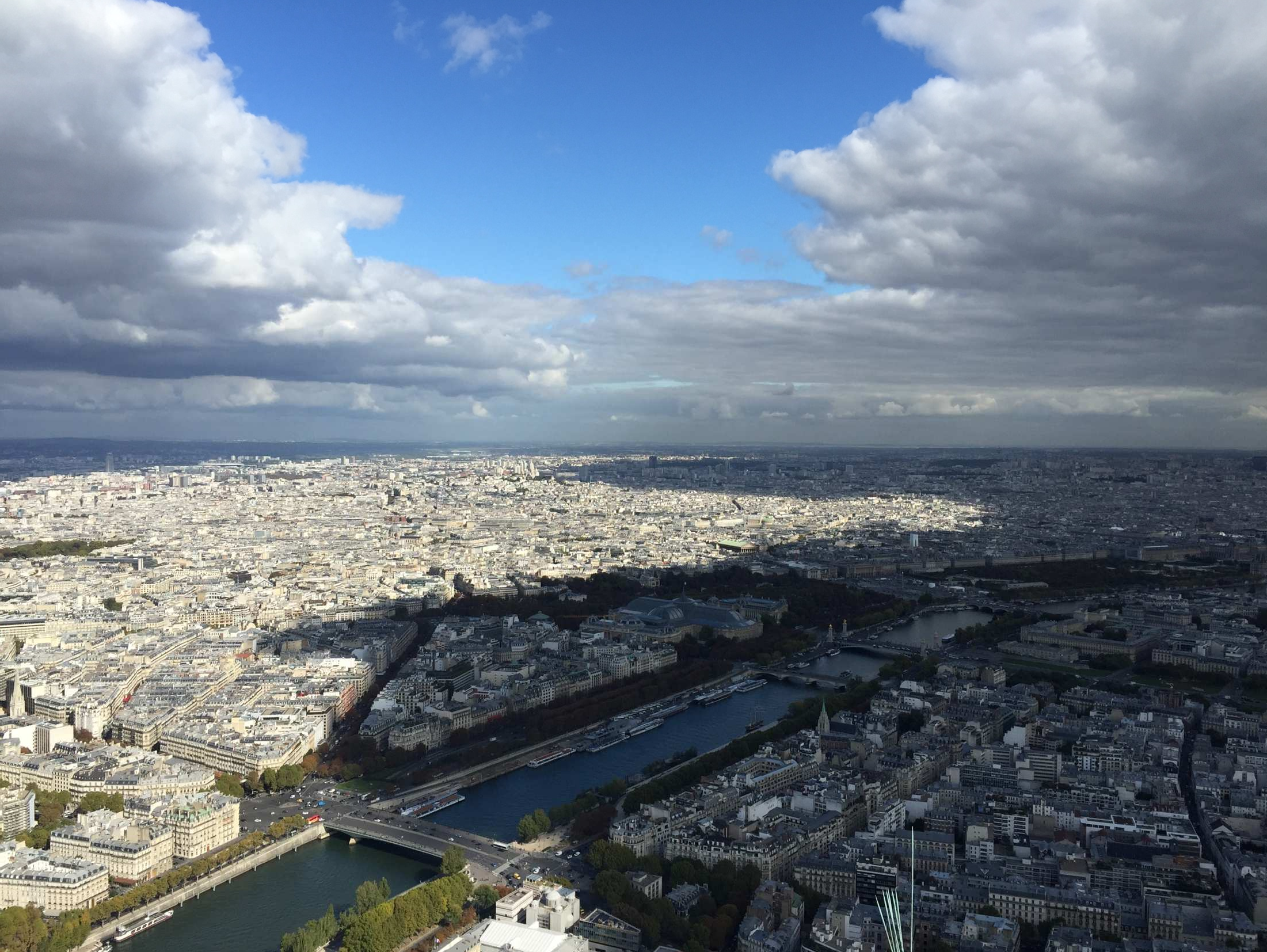 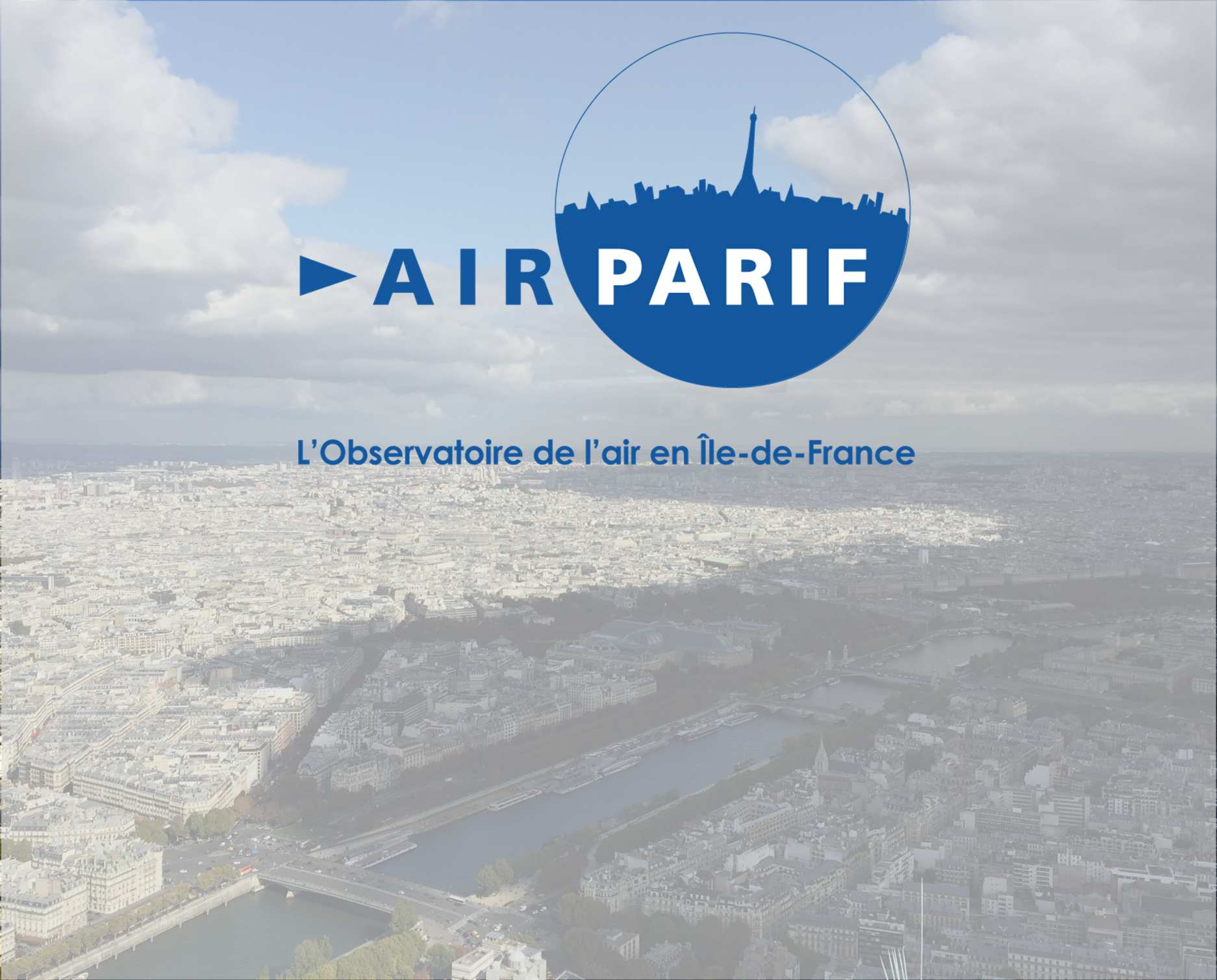 Opportunités liées à l’astreinte suite à  la condamnation par le Conseil d’état
-	Webinaire TEDDIF – 10 novembre 2022
Opportunités liées à l’astreinte suite à la condamnation par le  Conseil d’état
Le montant versé à Airparif dans le cadre de la première astreinte du  Conseil d’Etat a servi l’action comme suit :
Déclinaison de l’étude trajectoire et scénarisation à l’échelle de  l’EPCI : calcul des gains d’émission nécessaires pour respecter les VL  (nécessaire dans le cadre de l’évaluations des plans air) - Mise à  disposition des résutlats sur simple demande
Gains nécessaires pour respecter les nouvelles recommandations de  l’OMS : étude en cours – nécessité de développer un nouvel outil,  compte- tenu de l’ampleur des gains d’émissions nécessaires
Meilleure information des citoyens sur la qualité de l’air respirée en  temps réel : nouvelle application Airparif disponible d’ici fin d’année

Nouvelle astreinte : l’utilisation des fonds sera discutée et validée en  conseil d‘administration d’Airparif.
27
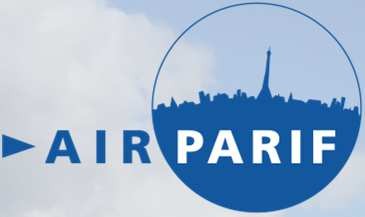 L’Observatoire au service de la Santé  et de l’Action
airparif.fr
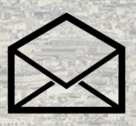 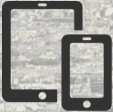 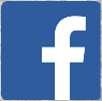 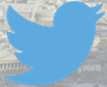 Contact : charles.kimmerlin@airparif.fr | 01 44 59 41 24